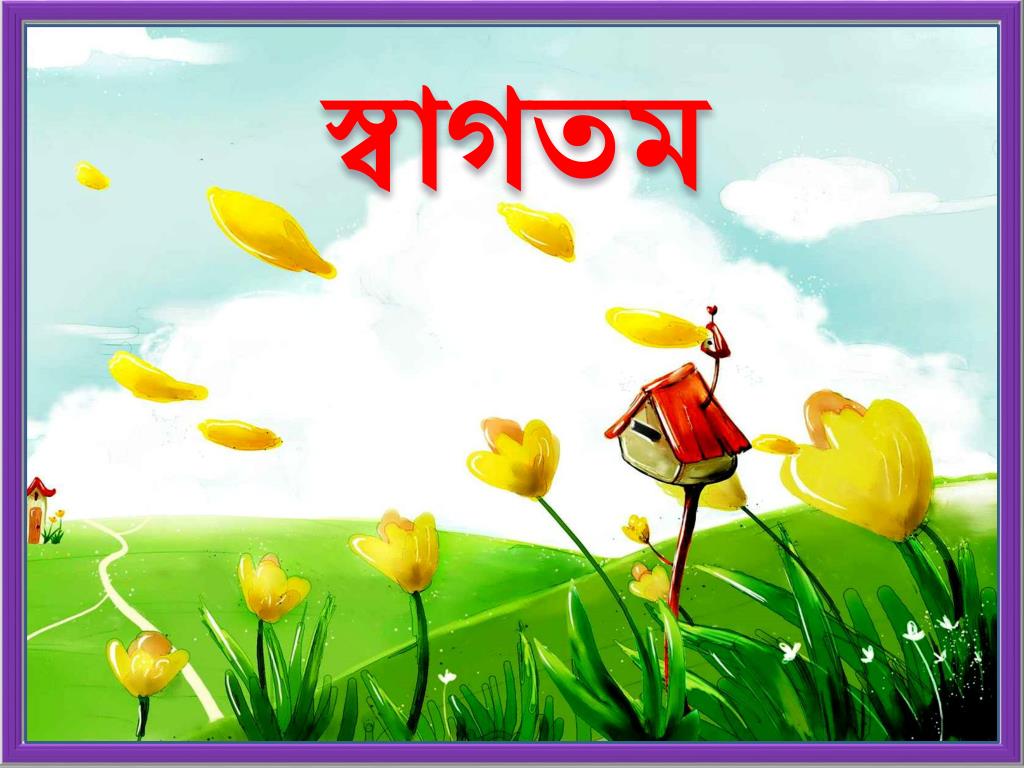 শিক্ষক পরিচিতিঃ
সাবিহা পারভিন
সহকারী শিক্ষক
বাগবাড়ী চৌবাড়ীয়া সপ্রাবি,
টাংগাইল সদর, টাংগাইল।
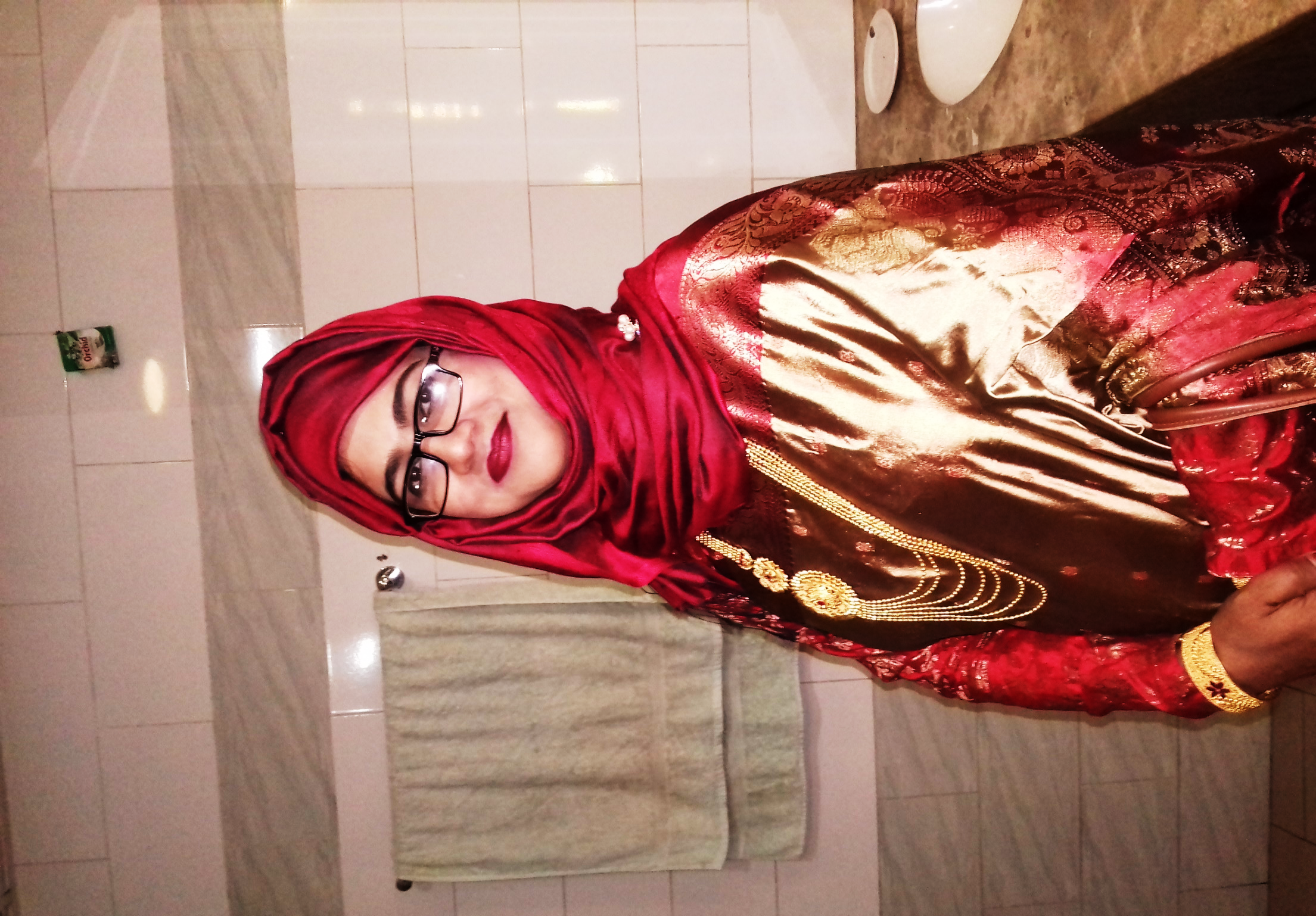 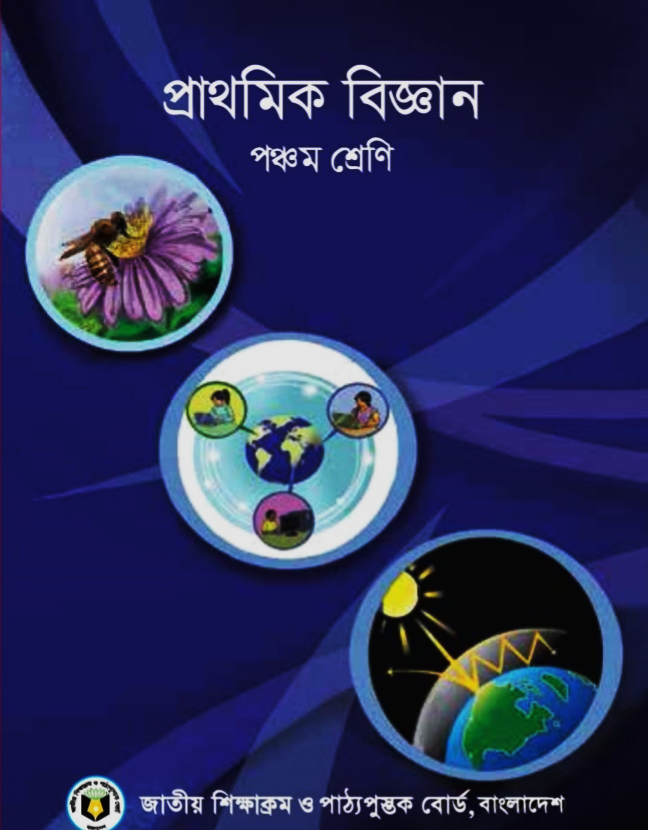 পঞ্চম শ্রেণি
প্রাথমিক বিজ্ঞান 
অধ্যায় ৬
খাদ্য সংরক্ষণ
শিখন ফল
৮.২.১  বরফ দিয়ে রিফ্রিজারেটর,হিমাগারে বিভিন্ন প্রকার খাদ্যবস্তু রাখার সুবিধা বলতে পারবে।
৮.২.২ খাদ্য সংরক্ষণের  গুরুত্ব বর্ণনা করতে পারবে।
ছবিতে কী দেখতে পাচ্ছি?
খাদ্য সংরক্ষণ
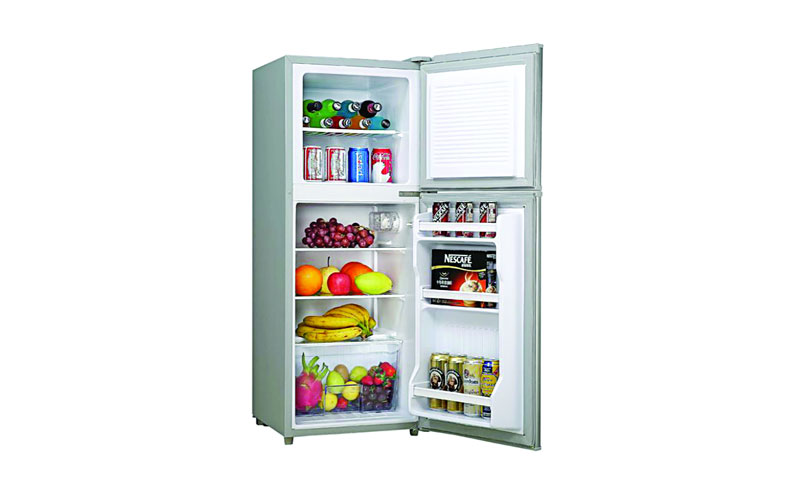 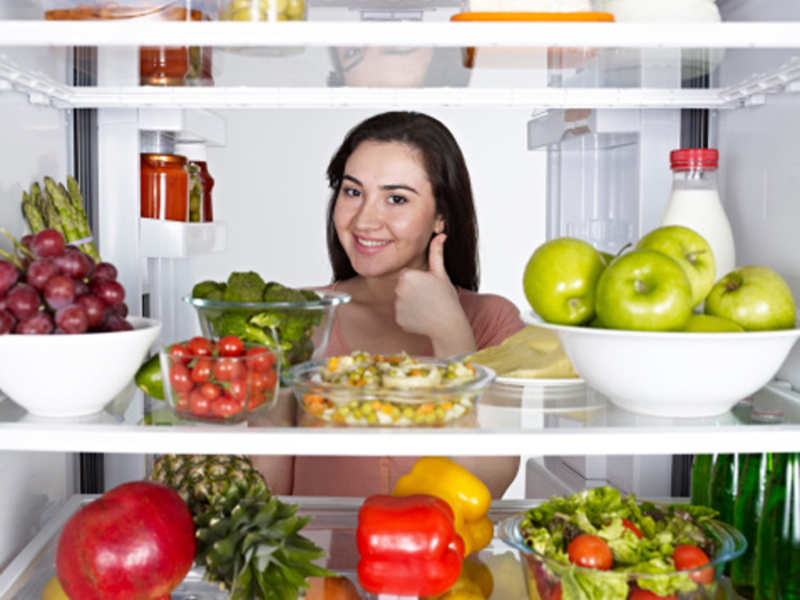 আজকের পাঠঃ খাদ্য সংরক্ষণ
খাদ্য সংরক্ষণ কেন গুরুত্বপূর্ণ?
*খাদ্য সংরক্ষণ খাদ্য অপচয় রোধ করে। 
*দ্রুত পচন থেকে খাদ্যকে রক্ষা করে।
*মৌসুমি খাদ্যদ্রব্য সারা বছর পাওয়া যায়।
*দূরবর্তী এলাকায় সহজে খাবার সরবরাহ করা যায়।
কীভাবে আমরা খাদ্য সংরক্ষণ করতে পারি?
এসো কিছু ছবি দেখি।
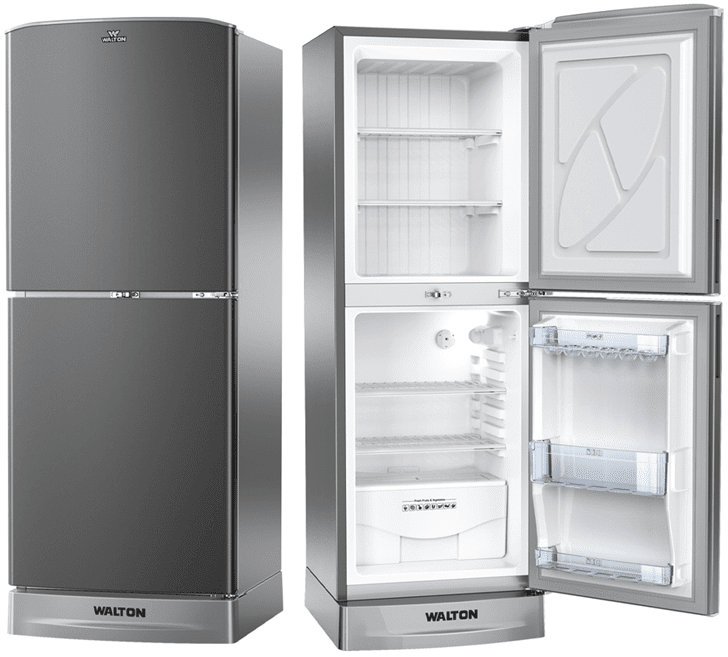 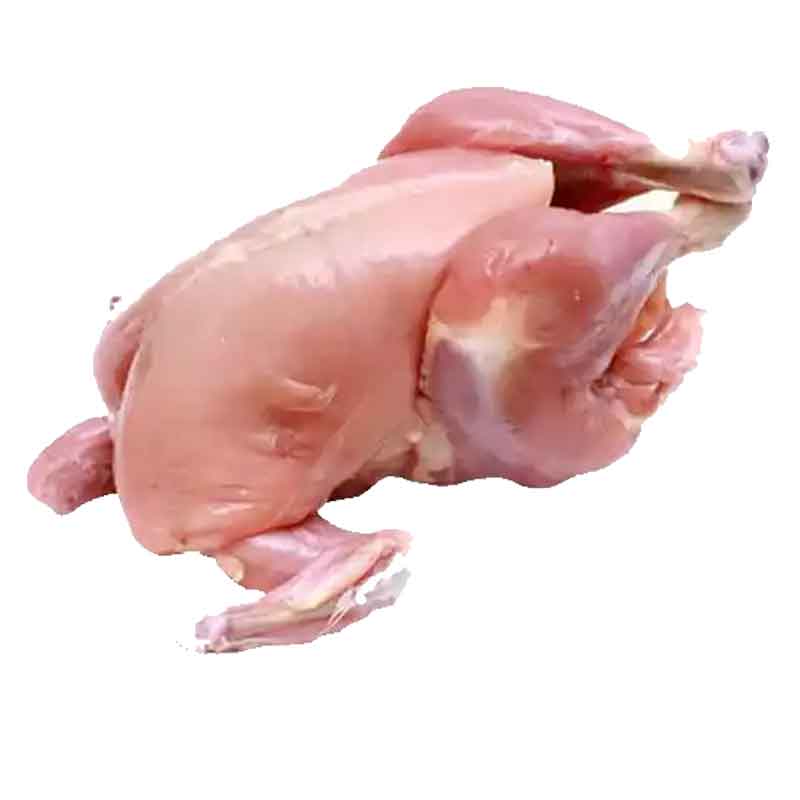 ফ্রিজের ঠাণ্ডায় সংরক্ষণ করে।
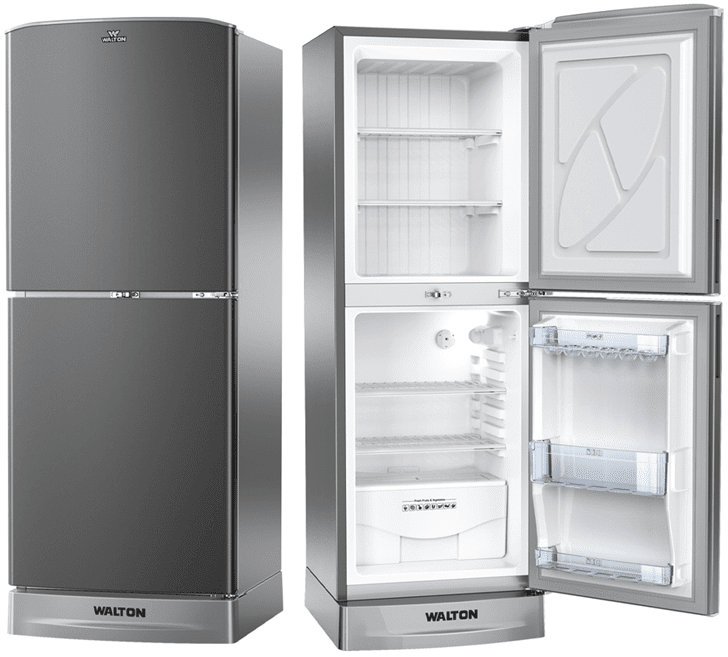 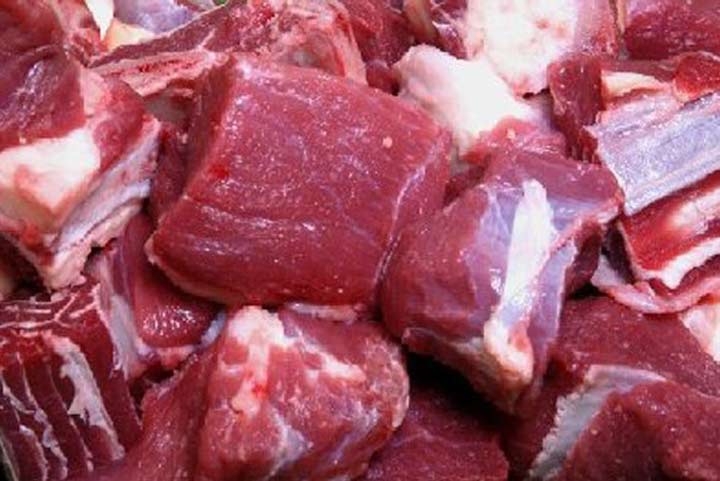 ফ্রিজের ঠাণ্ডায় সংরক্ষণ করে।
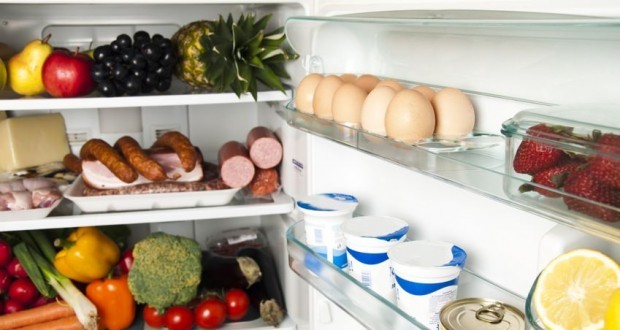 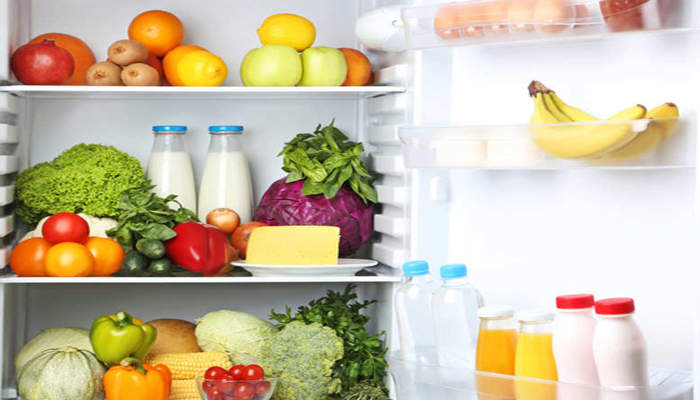 ফল ও সবজি ফ্রিজের ঠাণ্ডায় সংরক্ষণ করে।
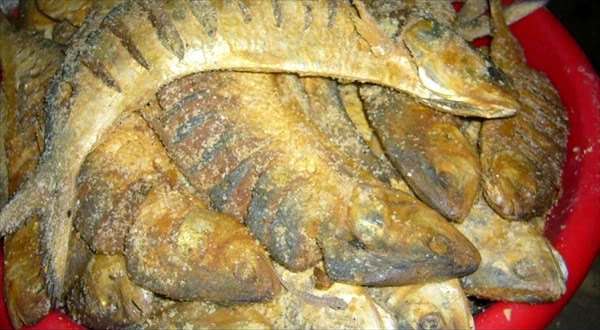 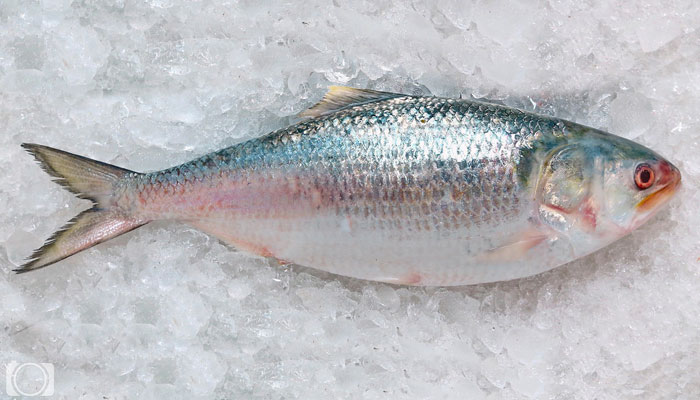 লবণ দিয়ে বা বরফের ঠাণ্ডায় সংরক্ষণ করে।
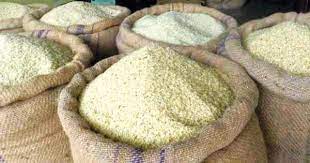 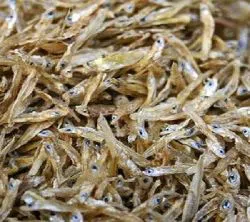 রোদে শুকিয়ে সংরক্ষণ করা যায়।
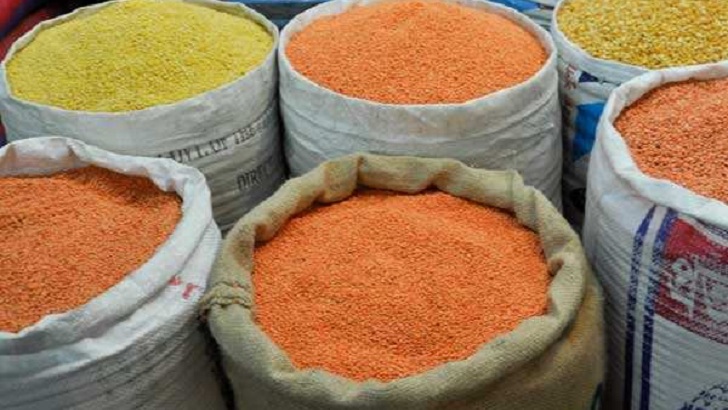 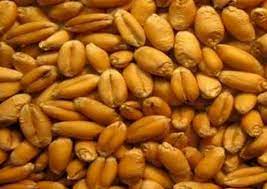 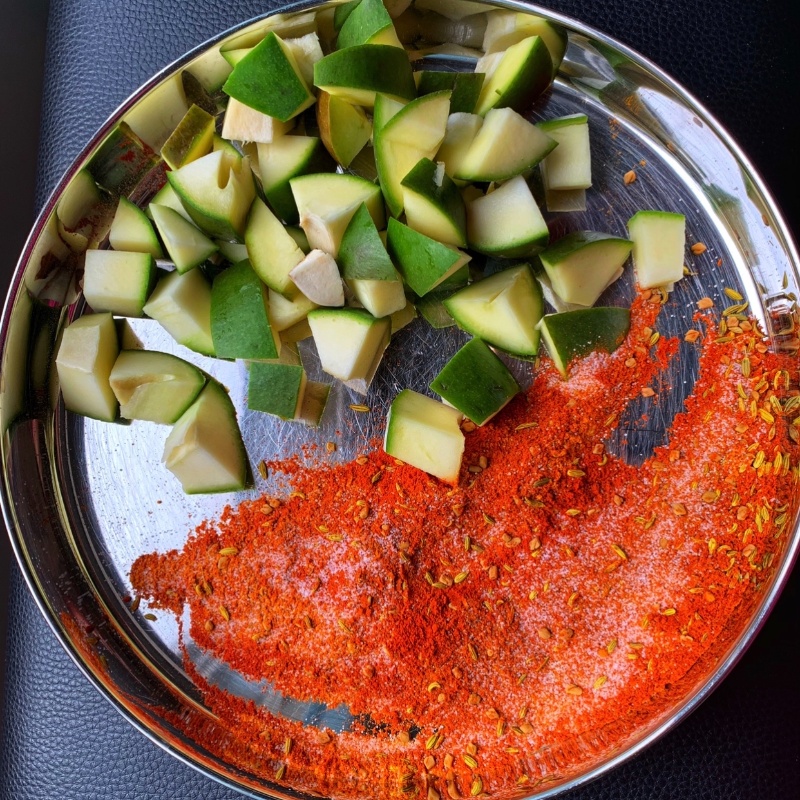 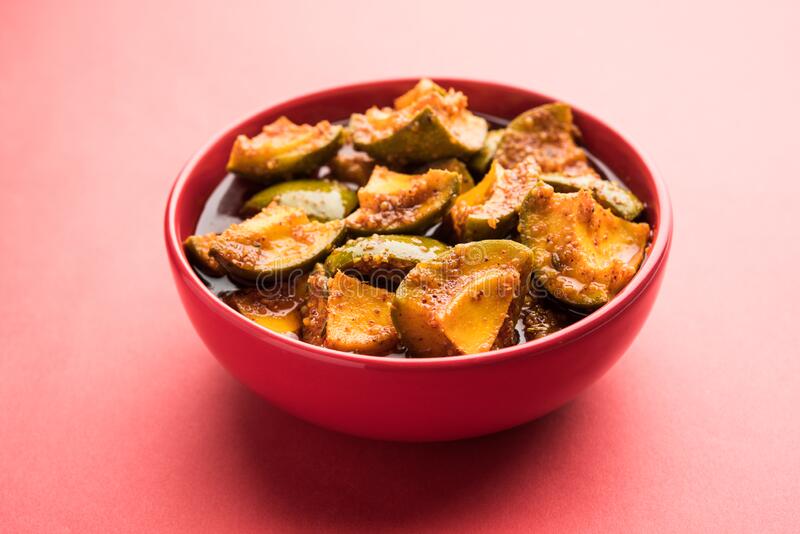 রোদে শুকিয়ে আচার বানিয়ে সংরক্ষণ করা যায়।
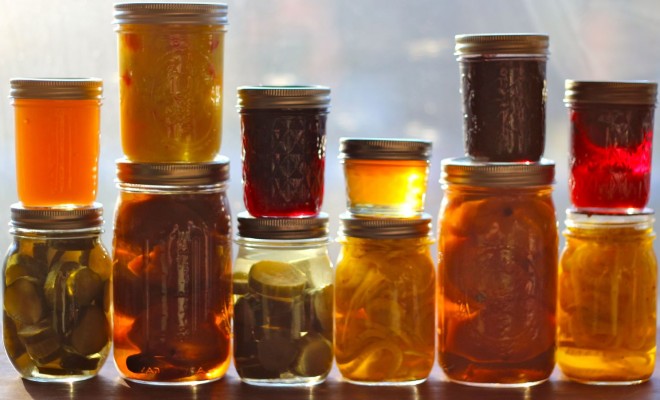 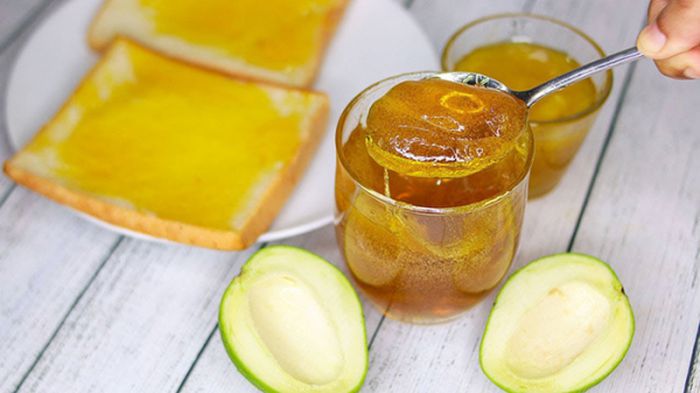 ফল থেকে তৈরি জ্যাম, জেলি, আচার ইত্যাদি বায়ুরোধী পাত্রে সংরক্ষণ করা যায়।
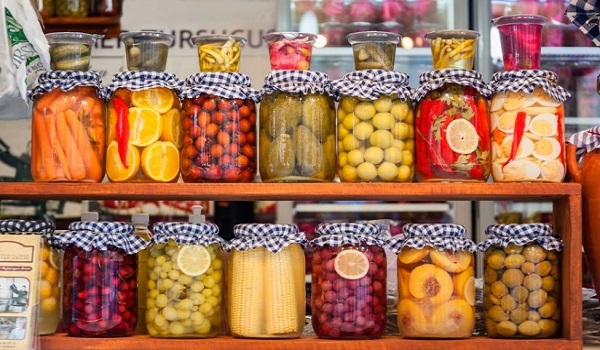 চিনি, সিরকা বা তেল দিয়ে বিভিন্ন ফল অনেক দিন সংরক্ষণ করা যায়।
পাঠ্য বইয়ের ৪৩ পৃষ্ঠা খুলে পড়ি।
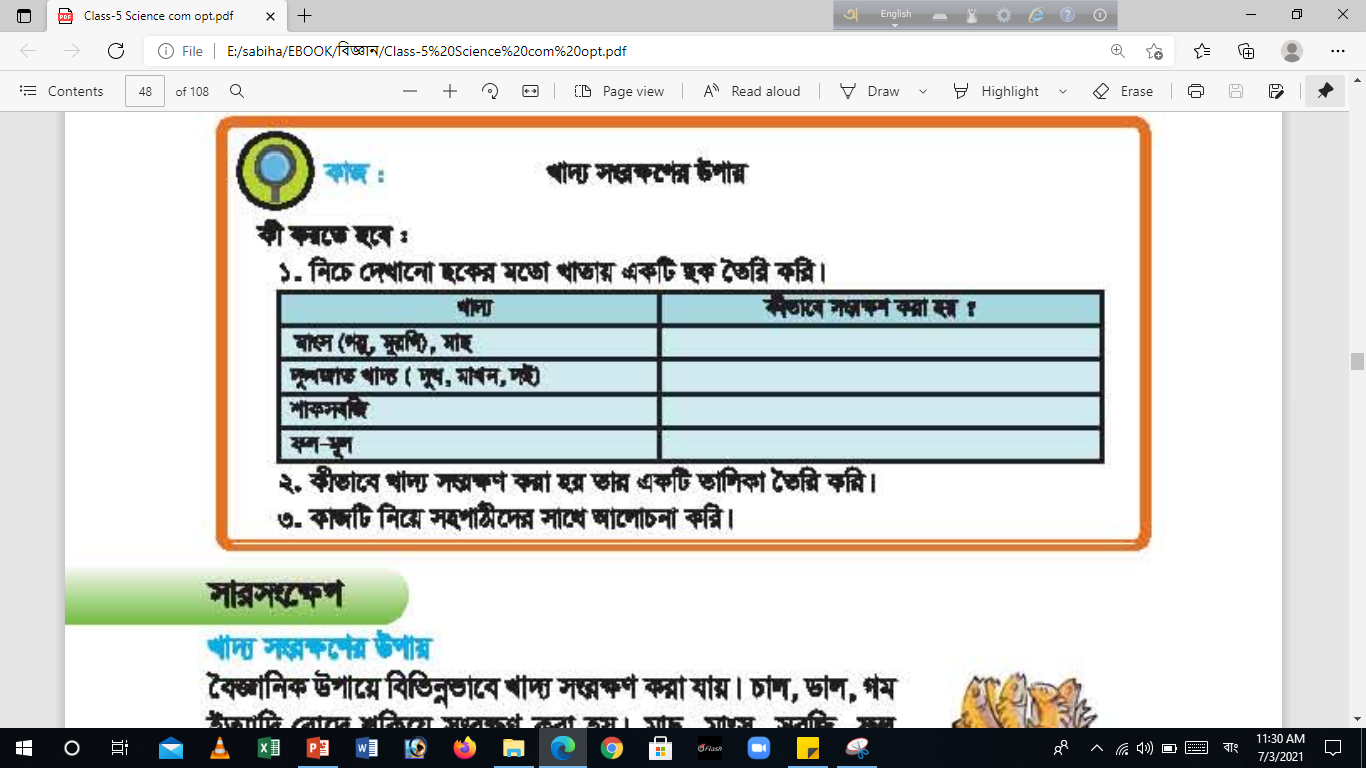 দলীয় কাজ
জোড়ায় কাজ
মিল করে খাতায় লিখঃ
মাছ- মাংস    -     শুকিয়ে
চাল-ডাল        -     জ্যাম- জেলি করে
ফল-মূল         -      ফ্রিজে
একক মূল্যায়ন
ক)খাদ্য সংরক্ষণের তিনটি গুরুত্ব লিখ। 
খ)খাদ্য সংরক্ষণের পাঁচটি উপায় লিখ।
গ)মনে কর তোমাদের পুকুর থেকে অনেক মাছ ধরা হয়েছে, এই মাছগুলি সংরক্ষণের জন্য তোমার মাকে কী পরামর্শ দিবে চারটি বাক্যে লিখ।
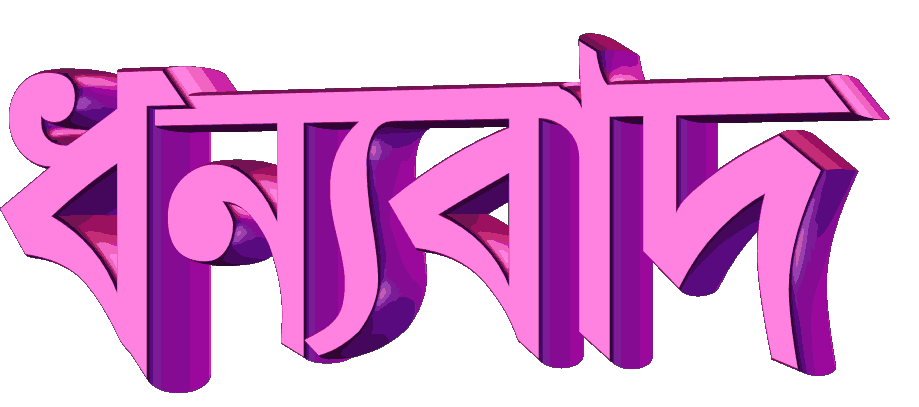